ОГАПОУ «Белгородский техникум промышленности 
и сферы услуг»
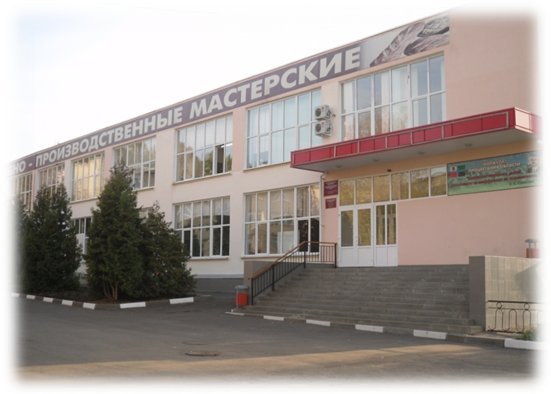 Дуальное обучение как форма реализации основных профессиональных образовательных программ
ПОЛОЖЕНИЕ о порядке организации дуального обучения
ООО «Ваш хлеб» - Белгородский филиал «Хлебозавод Золотой Колос»
Учебный кабинет на предприятии
Кабинет оснащен компьютеризированным рабочим местом мастера производственного обучения (преподавателя), проектором и экраном
Производственная лаборатория оснащена всем необходимым оборудованием
Студенты техникума выполняют лабораторно-практические работы на современном оборудовании
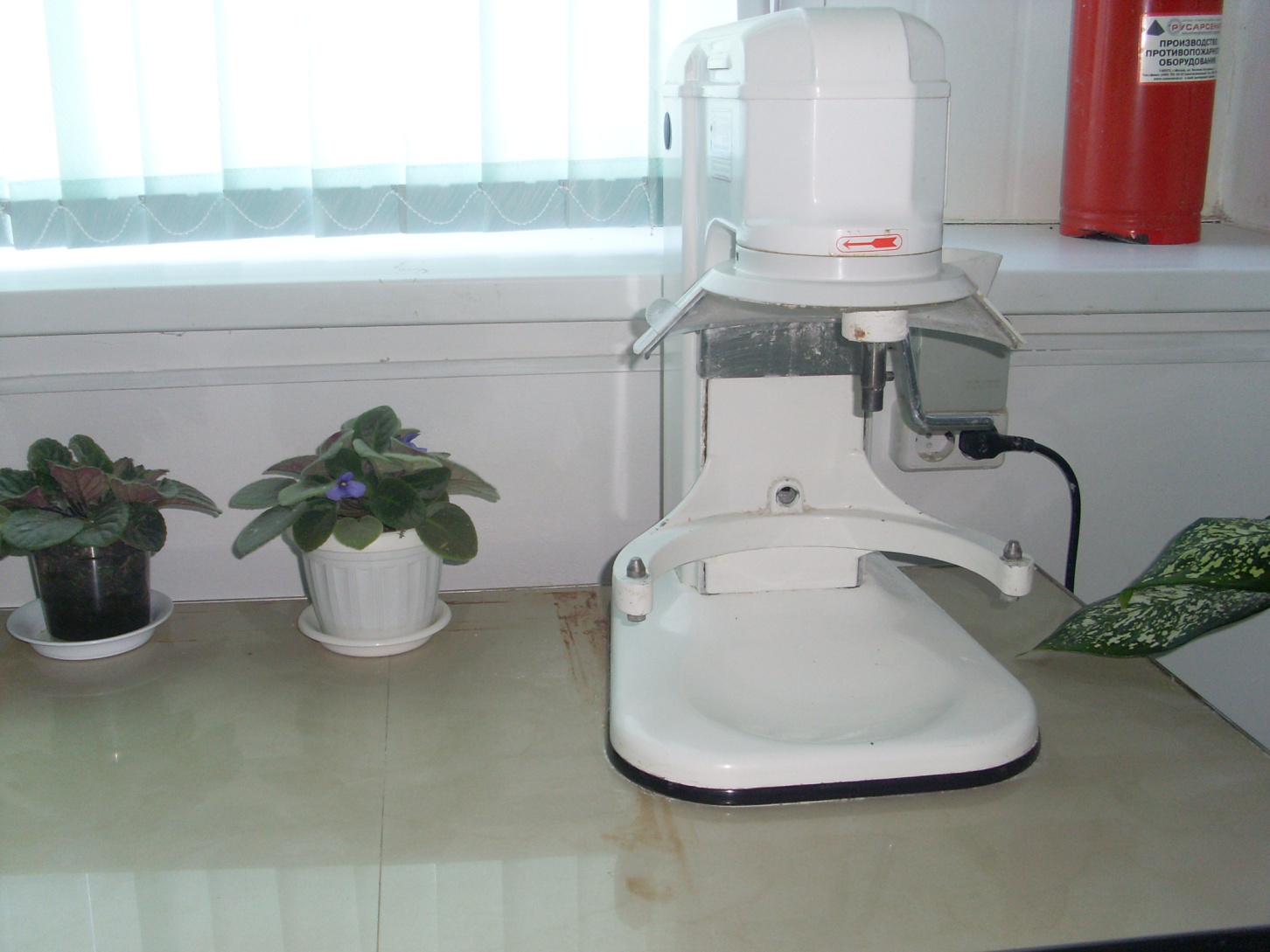 Начало технологического процесса: Подготовка сырья к производству
Следующий этап подготовки:
- приготовление густой опары
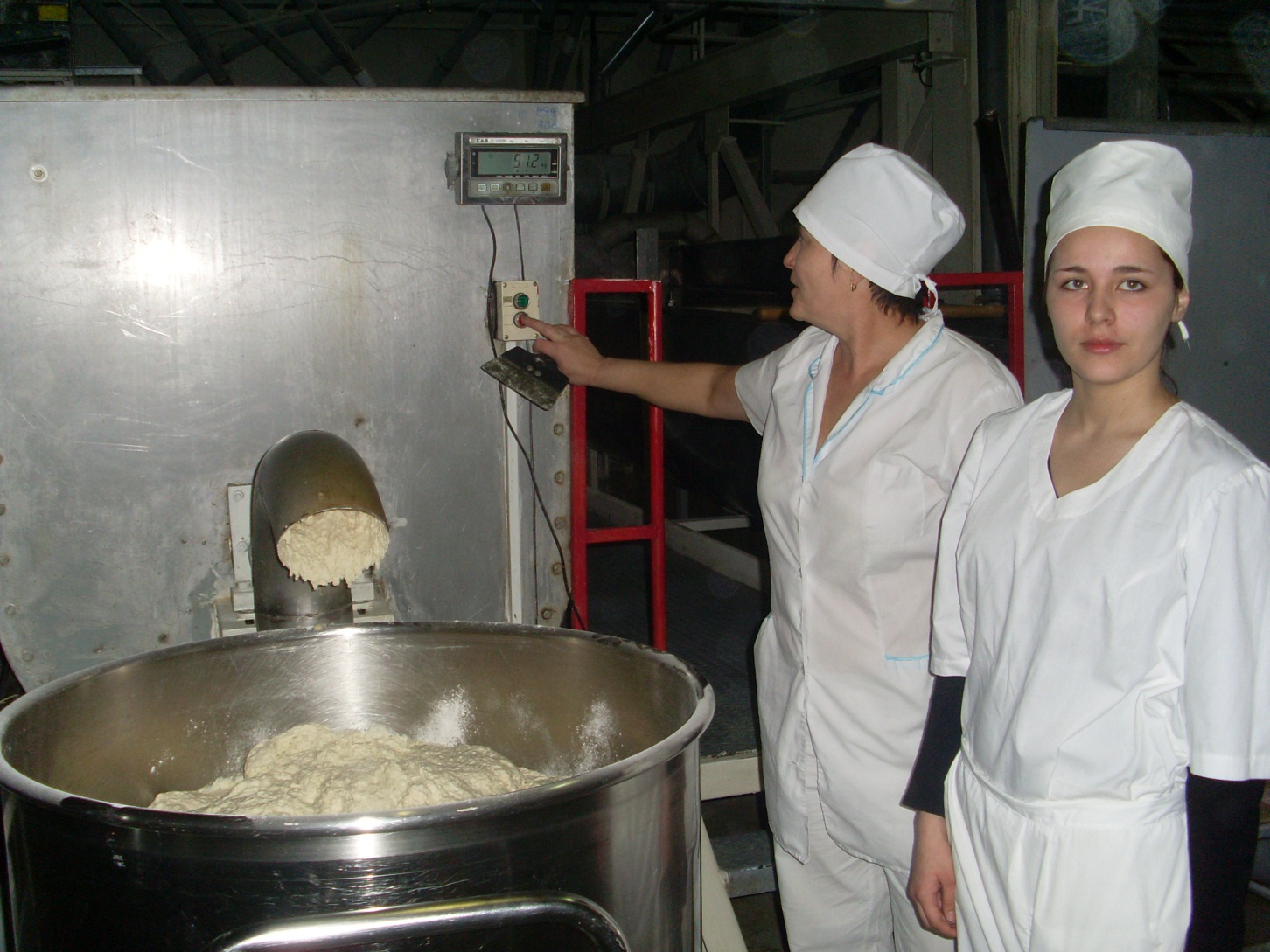 - отмеривание густой опары
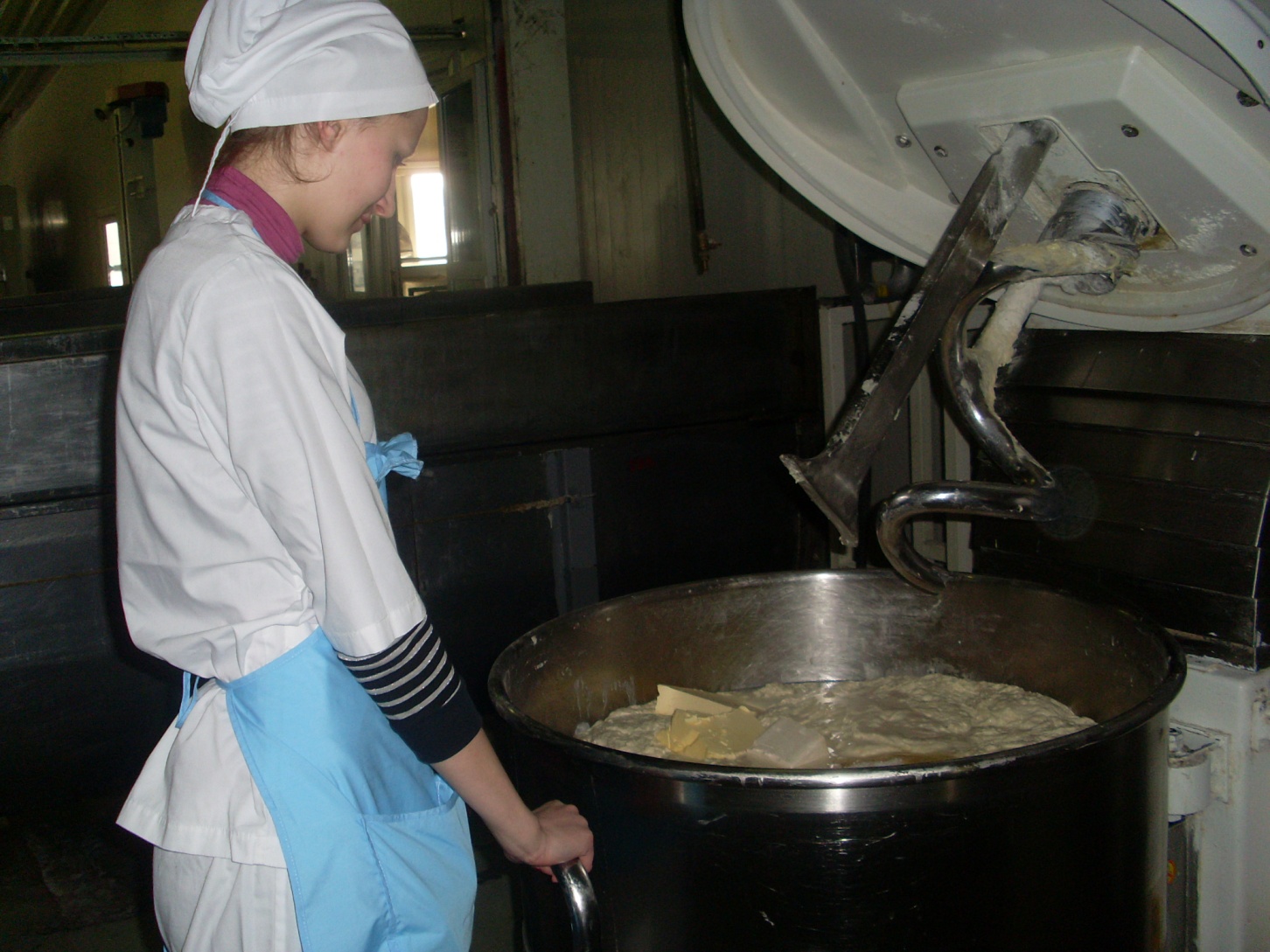 - замес дрожжевого теста
Разделка теста для булки «Ромашка»
Разделка теста для дрожжевой слойки
Наблюдение за правильной работой делительной машины
Загрузка тестовых заготовок в расстойный шкаф
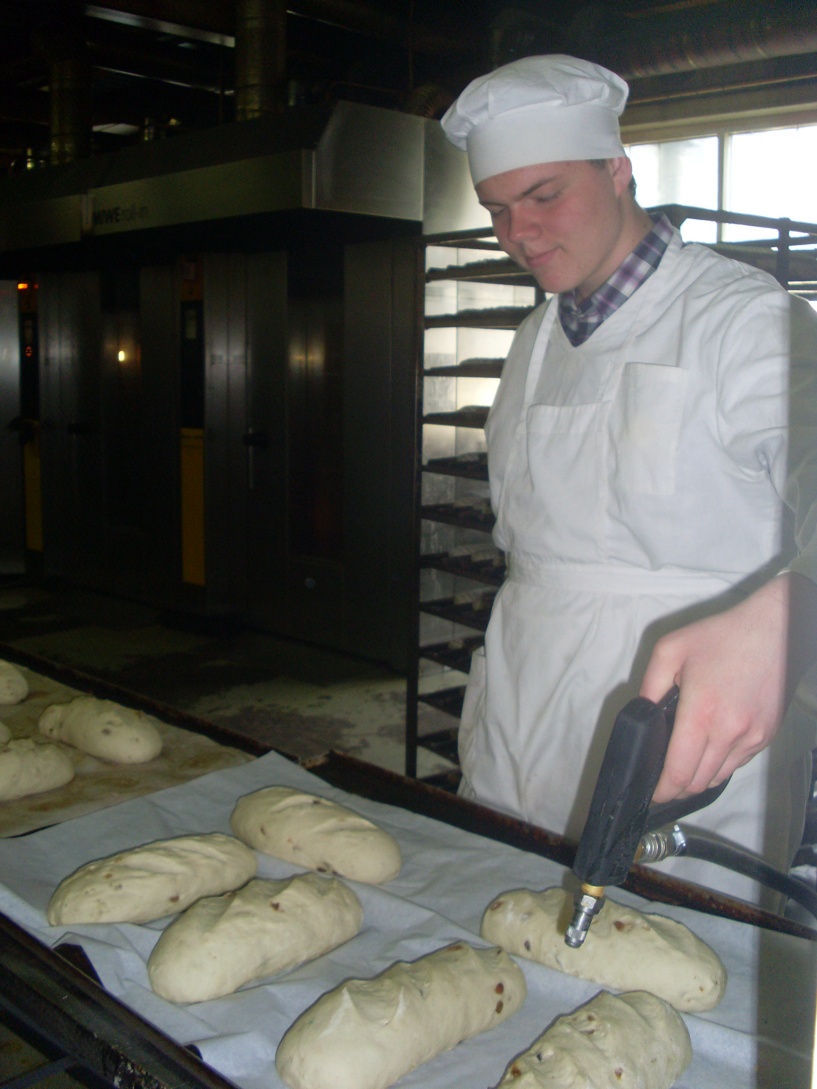 Смазка батонов с изюмом перед выпечкой
Подготовка форм для куличей, помазка и посыпка куличей, упаковка куличей – со всем профессионально справляются наши студенты
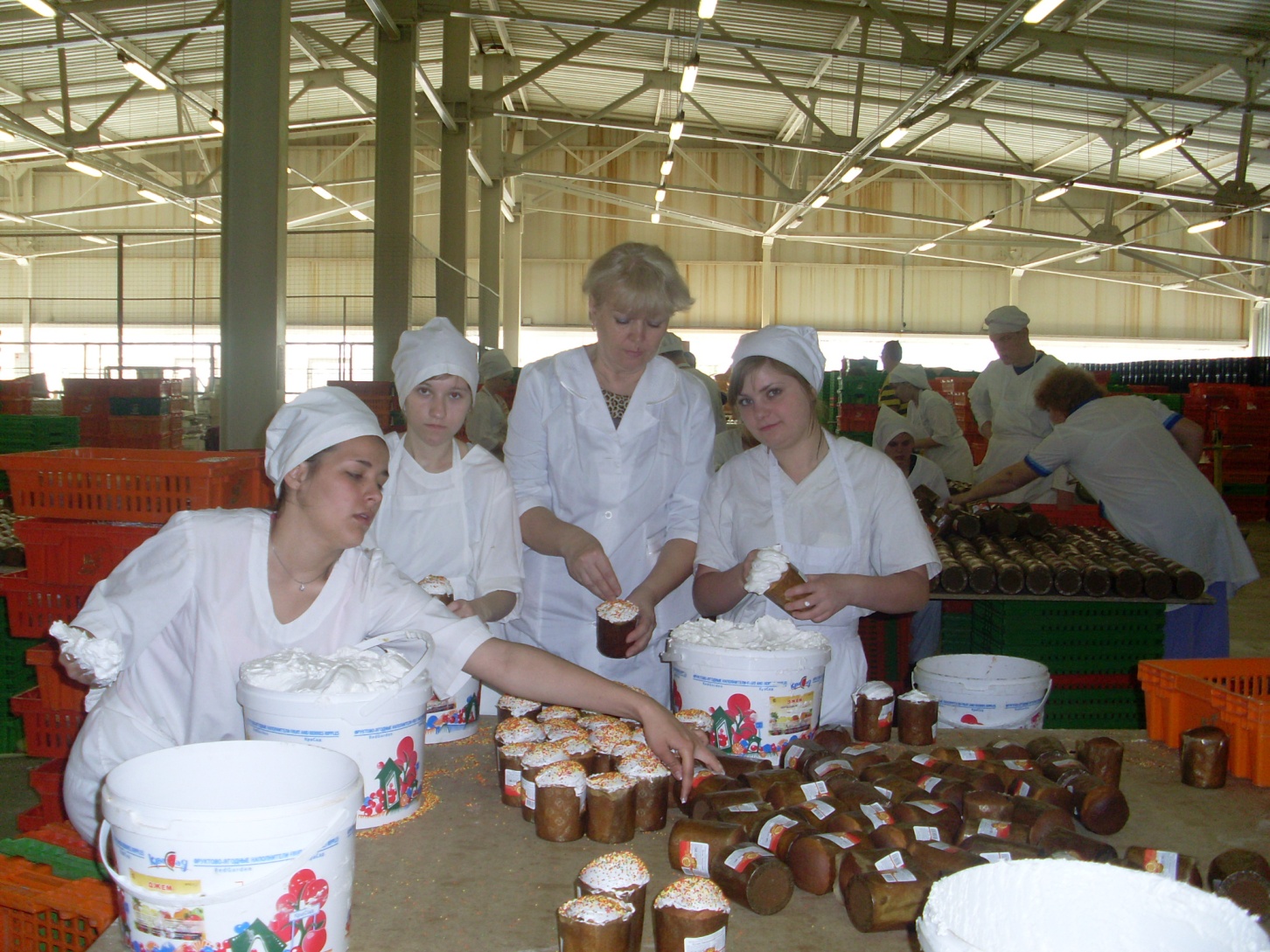 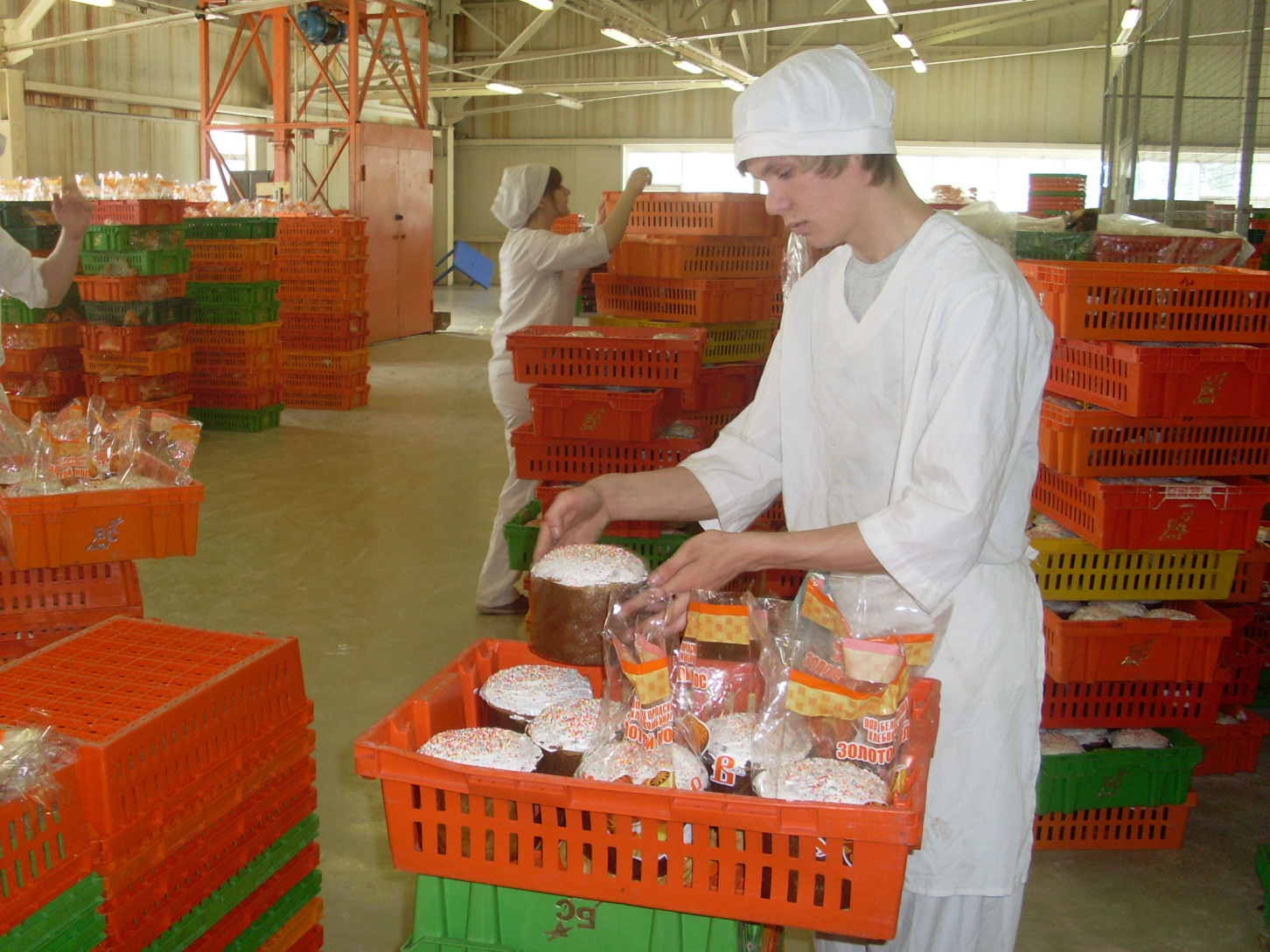 Интерес к профессии проявляется тогда, когда виден результат
Якорный работодатель - ОАО «Кондитерская фабрика «Белогорье»
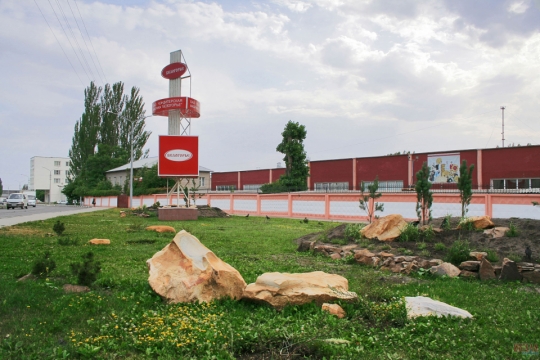 Современное технологическое оборудование позволяет облегчить работу на предприятии и привлечь молодые кадры
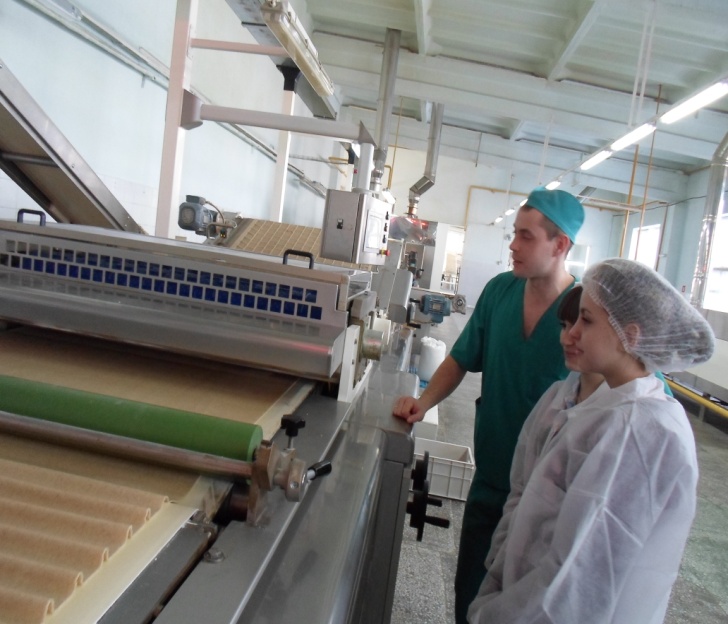 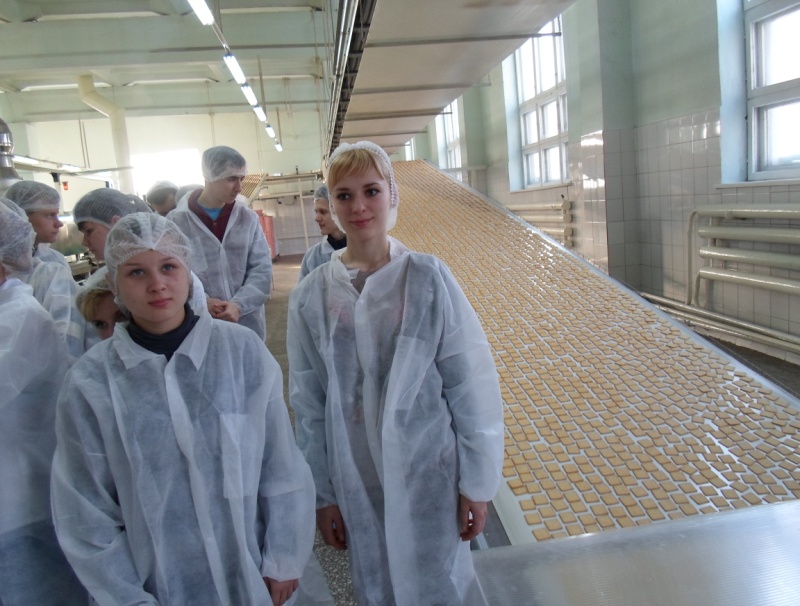 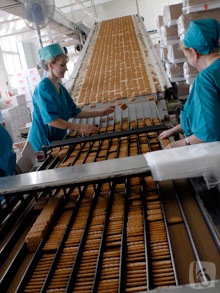 Совместное участие техникума и предприятий –социальных партнеров в областной  ярмарке «Парад профессий»
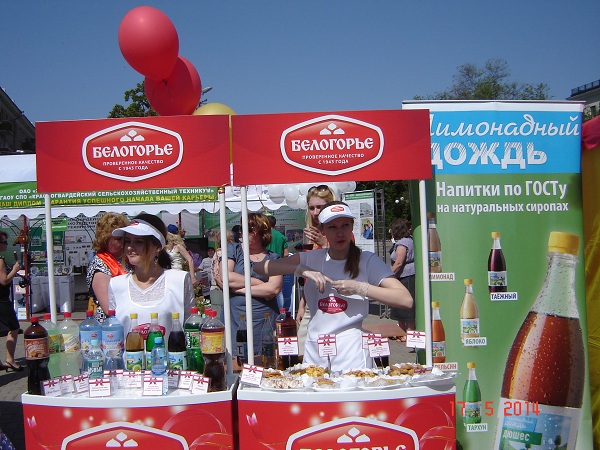 И как результат – высокая оценка жюри  и Диплом победителя в номинации «Десять лучших товаров учебно-производственной деятельности «Золотые руки» и Сертификат  на сумму 10 000 рублей
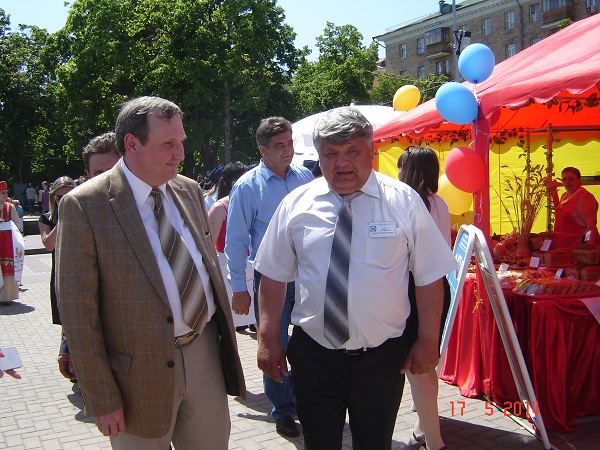 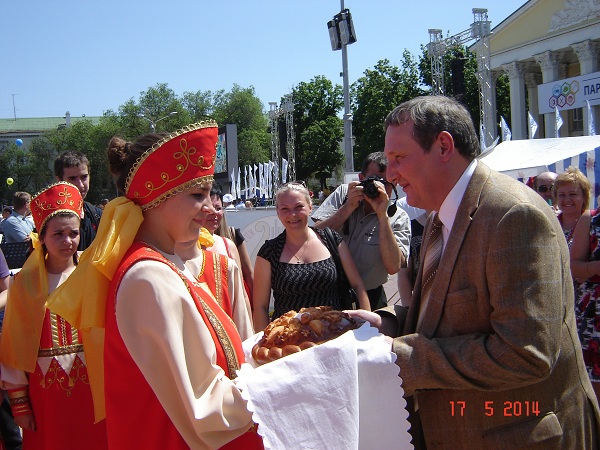 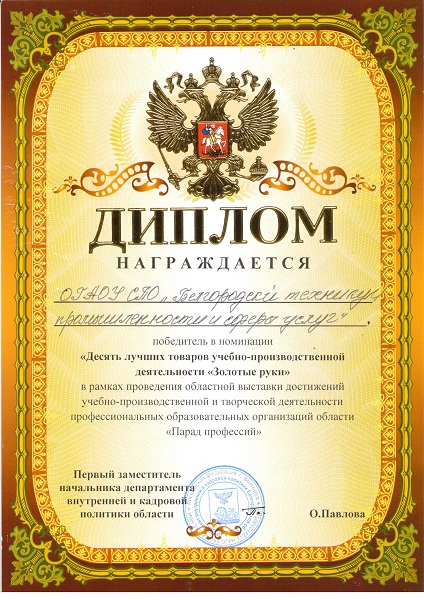 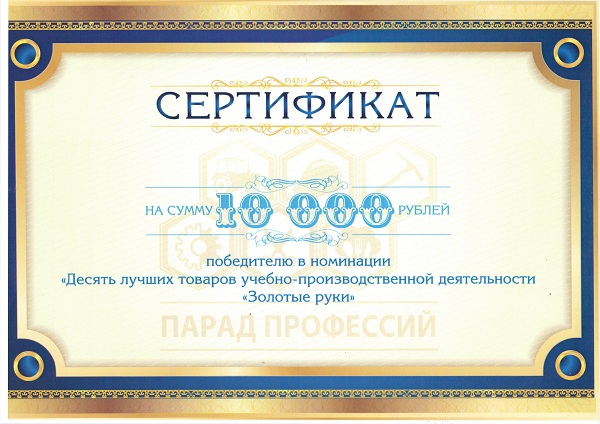